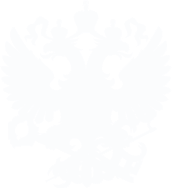 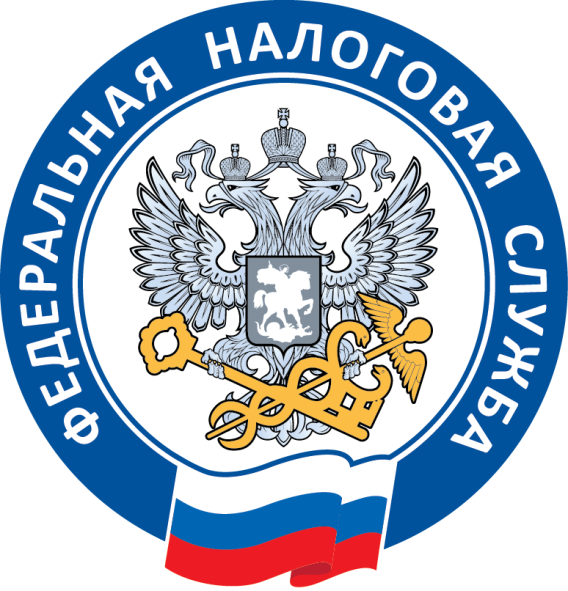 РУКОВОДИТЕЛЬ УФНС РОССИИ ПО ХАНТЫ-МАНСИЙСКОМУ АВТОНОМНОМУ ОКРУГУ – ЮГРЕ 
М.М. Бирюк
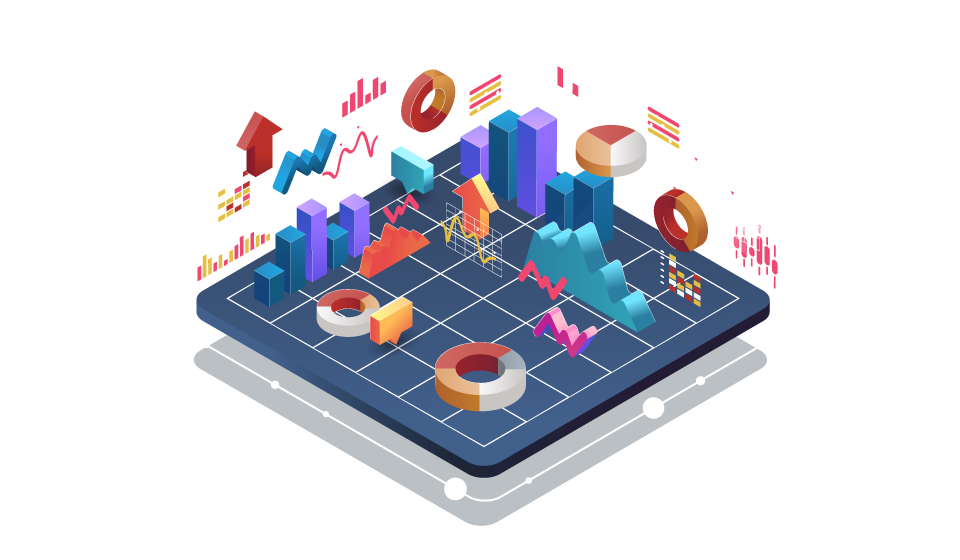 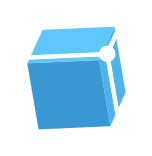 ОБ ИТОГАХ РАБОТЫ УФНС РОССИИ ПО ХАНТЫ-МАНСИЙСКОМУ АВТОНОМНОМУ ОКРУГУ – ЮГРЕ ЗА 2022 ГОД
И 1 КВАРТАЛ 2023 ГОДА
ХАНТЫ-МАНСИЙСК 2023
ДИНАМИКА ПОСТУПЛЕНИЯ НАЛОГОВЫХ ПЛАТЕЖЕЙ И СТРАХОВЫХ ВЗНОСОВ, МЛРД РУБ.
ОБ ИТОГАХ РАБОТЫ УФНС РОССИИ ПО ХАНТЫ-МАНСИЙСКОМУ АВТОНОМНОМУ ОКРУГУ-ЮГРЕ
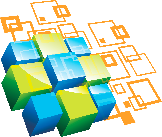 ФЕДЕРАЛЬНЫЙ БЮДЖЕТ
+23,5%
СТРАХОВЫЕ  ВЗНОСЫ
+4,6%
ОКРУЖНОЙ БЮДЖЕТ
МЕСТНЫЕ БЮДЖЕТЫ
+16,3%
-4,6%
2
ОБ ИТОГАХ РАБОТЫ УФНС РОССИИ ПО ХАНТЫ-МАНСИЙСКОМУ АВТОНОМНОМУ ОКРУГУ-ЮГРЕ
КЛЮЧЕВЫЕ ТЕНДЕНЦИИ
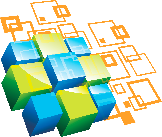 3
ДИНАМИКА ПОСТУПЛЕНИЙ В РАЗРЕЗЕ ОСНОВНЫХ НАЛОГОВ, МЛРД РУБ.
ОБ ИТОГАХ РАБОТЫ УФНС РОССИИ ПО ХАНТЫ-МАНСИЙСКОМУ АВТОНОМНОМУ ОКРУГУ-ЮГРЕ
2022
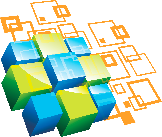 2021
по налогоплательщикам, осуществляющим деятельность на 
территории Ханты-Мансийского автономного округа - Югры
по Российской Федерации,
по состоянию на 01.01.2023
3 280
+ 49,5%
+ 13,0%
2 903
+ 18,4%
+ 21,9%
+ 39,5%
+ 67,1%
- 40,7%
+ 4,5%
+ 17,3%
+ 13,3%
+ 13,0%
+ 33,6%
+ 14,3%
+ 18,4%
4
ВЫПОЛНЕНИЕ ПЛАНОВЫХ ЗАДАНИЙ ЗА 2022 ГОДА 
В РАЗРЕЗЕ УРОВНЕЙ БЮДЖЕТОВ, МЛРД РУБ.
ОБ ИТОГАХ РАБОТЫ УФНС РОССИИ ПО ХАНТЫ-МАНСИЙСКОМУ АВТОНОМНОМУ ОКРУГУ-ЮГРЕ
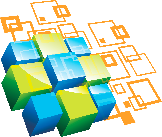 Федеральный бюджет
Окружной бюджет
+ 3,0%
343,8
343,8
225,7
219,2
План
Факт
Факт
План
Страховые взносы
Местные бюджеты
+ 3,8%
+ 11,6%
205,7
198,1
56,7
50,8
Факт
План
План
Факт
6
ДИНАМИКА ПОСТУПЛЕНИЯ НАЛОГОВЫХ ПЛАТЕЖЕЙ И СТРАХОВЫХ ВЗНОСОВ 
В 1 КВАРТАЛЕ 2023 ГОДА, МЛРД РУБ.
ОБ ИТОГАХ РАБОТЫ УФНС РОССИИ ПО ХАНТЫ-МАНСИЙСКОМУ АВТОНОМНОМУ ОКРУГУ-ЮГРЕ
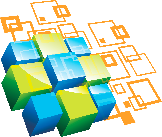 ФЕДЕРАЛЬНЫЙ БЮДЖЕТ
СТРАХОВЫЕ  ВЗНОСЫ
-57,7%
ОКРУЖНОЙ БЮДЖЕТ
МЕСТНЫЕ БЮДЖЕТЫ
+ 17,1%
8
ИСПОЛНЕНИЕ ПЛАНОВЫХ ЗАДАНИЙ НА 1 КВАРТАЛ 2023 ГОДА 
В РАЗРЕЗЕ УРОВНЕЙ БЮДЖЕТОВ, МЛРД РУБ.
ОБ ИТОГАХ РАБОТЫ УФНС РОССИИ ПО ХАНТЫ-МАНСИЙСКОМУ АВТОНОМНОМУ ОКРУГУ-ЮГРЕ
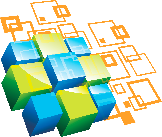 Федеральный бюджет
ИСПОЛНЕНИЕ ГОДОВЫХ ПАРАМЕТРОВ  БЮДЖЕТА ХАНТЫ-МАНСИЙСКОГО АВТОНОМНОГО ОКРУГА - ЮГРЫ
Окружной бюджет
+ в 2,3 раза
+ 8,9%
104,2
62,8
57,7
45,8
41,0%
Факт
План
Факт
План
Страховые взносы
ИСПОЛНЕНИЕ ГОДОВЫХ ПАРАМЕТРОВ  БЮДЖЕТОВ МУНИЦИПАЛЬНЫХ ОБРАЗОВАНИЙ
Местные бюджеты
- 2,9%
50,6
49,2
+ 0,2%
11,2
11,2
19,7%
Факт
План
Факт
План
10
9
ИСПОЛНЕНИЕ ГОДОВОГО ПЛАНА ПОСТУПЛЕНИЙ НАЛОГОВ И СБОРОВ В БЮДЖЕТЫ МУНИЦИПАЛЬНЫХ ОБРАЗОВАНИЙ ЗА 2022 ГОД, ТЫС РУБ.
ОБ ИТОГАХ РАБОТЫ УФНС РОССИИ ПО ХАНТЫ-МАНСИЙСКОМУ АВТОНОМНОМУ ОКРУГУ-ЮГРЕ
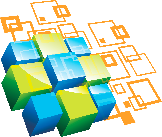 г. Белоярский 105,0%
Октябрьский район 110,2%
Сургутский район 110,9%
г. Когалым 107,4%
Ханты-Мансийский район 112,9%
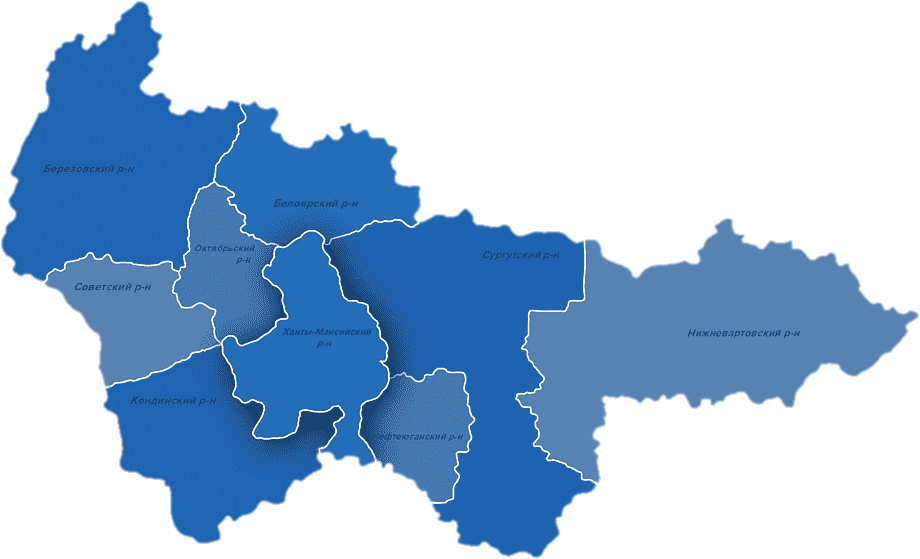 г. Радужный 107,4%
Берёзовский район 100,7%
г. Покачи 107,6%
г. Нягань 103,1%
Нижневартовский район 117,4%
Советский район 104,4%
г. Сургут 110,3%
г. Югорск 104,7%
г. Лангепас 106,2%
Кондинский район 100,9%
г. Нижневартовск 105,7%
г. Мегион 115,6%
г. Нефтеюганск 104,3%
Нефтеюганский район 104,9%
г. Пыть-Ях 100,8%
г. Ханты-Мансийск 100,7%
г. Урай 103,2%
7
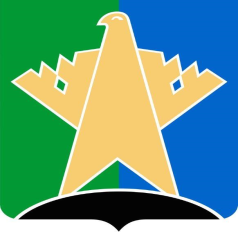 ДИНАМИКА ПОСТУПЛЕНИЙ В РАЗРЕЗЕ ОСНОВНЫХ НАЛОГОВ 
МЕСТНОГО БЮДЖЕТА, МЛРД РУБ.
ОБ ИТОГАХ РАБОТЫ УФНС РОССИИ ПО ХАНТЫ-МАНСИЙСКОМУ АВТОНОМНОМУ ОКРУГУ-ЮГРЕ
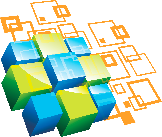 по Ханты-Мансийскому 
автономному округу - Югре
по налогоплательщикам, осуществляющим деятельность на 
территории Сургутского района
+ 13,3%
+ 22,2%
+ 4,4%
+ 3,2%
+44,9%
+ 12,1%
+ 44,7%
+ 31,6%
2022
2021
+ 11,0%
+ 13,4%
11
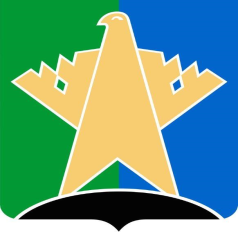 ВЫПОЛНЕНИЕ ПЛАНОВЫХ ЗАДАНИЙ 
1 КВАРТАЛ 2023 ПО СУРГУТСКОМУ РАЙОНУ, МЛН РУБ.
ОБ ИТОГАХ РАБОТЫ УФНС РОССИИ ПО ХАНТЫ-МАНСИЙСКОМУ АВТОНОМНОМУ ОКРУГУ-ЮГРЕ
БЮДЖЕТ
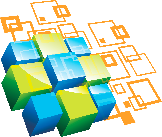 2022
ИСПОЛНЕНИЕ БЮДЖЕТНЫХ НАЗНАЧЕНИЙ ЗА 1 КВАРТАЛ 2023 ГОДА В РАЗРЕЗЕ ОСНОВНЫХ НАЛОГОВ
+ 0,4%
5 682
БЮДЖЕТ
НА 2023 ГОД
+ 14,6%
+ 33,3%
+ 33,3%
- 30,0%
ПАРАМЕТРЫ МЕСТНОГО БЮДЖЕТА СУРГУТСКОГО РАЙОНА 
НА 2023 ГОД ИСПОЛНЕНЫ НА 25,2% (БЮДЖЕТ – 5,7 млрд руб., фактически поступило – 1,4 млрд руб.)
13
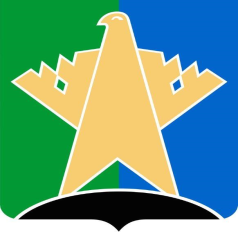 НАЛОГОВЫЕ ИНДИКАТОРЫ ЭКОНОМИКИ  ПО ПОКАЗАТЕЛЮ ДИНАМИКИ
 КОЛИЧЕСТВА НАЛОГОПЛАТЕЛЬЩИКОВ, ЕД.
ОБ ИТОГАХ РАБОТЫ УФНС РОССИИ ПО ХАНТЫ-МАНСИЙСКОМУ АВТОНОМНОМУ ОКРУГУ-ЮГРЕ
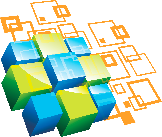 Количество ЮЛ
Количество ИП
2 739 ед.
5 948ед.
+ 3,43%
на 01.01.2023 к 01.01.2022
+ 0,33%
на 01.01.2023 к 01.01.2022
Субъекты МСП
Количество «самозанятых»
7 213 ед.
11 385 ед.
- 1,30%
+ 56,9%
на 01.04.2023 к 01.04.2022
на 01.01.2023 к 01.01.2022
Задолженность перед бюджетом, всего
Соотношение налогового долга к поступлениям (DTI)
2 734 млн руб.
2,01%
+ 24,04%
+ 9,2 п.п.
на 01.01.2023 к 01.01.2022
на 01.01.2023 к 01.01.2022
14
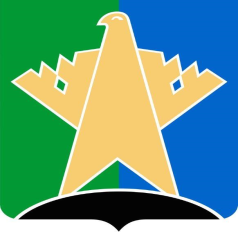 ИНДИКАТОРЫ ДЕЯТЕЛЬНОСТИ ПО ПОКАЗАТЕЛЯМ ДОСУДЕБНОЙ 
И СУДЕБНОЙ РАБОТЫ ПО СУРГУТСКОМУ РАЙОНУ
ОБ ИТОГАХ РАБОТЫ УФНС РОССИИ ПО ХАНТЫ-МАНСИЙСКОМУ АВТОНОМНОМУ ОКРУГУ-ЮГРЕ
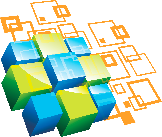 Рассмотрено жалоб (все категории)
42 шт.
- 14,29%
на 01.01.2023 к 01.01.2022
71,4%
75,0%
100,0%
Количество судебных споров
14 шт.  71,4% в пользу НО
100,0%
100,0%
60,0%
+ 16,67%
на 01.01.2023 к 01.01.2022
18
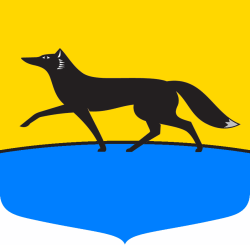 ДИНАМИКА ПОСТУПЛЕНИЙ В РАЗРЕЗЕ ОСНОВНЫХ НАЛОГОВ 
МЕСТНОГО БЮДЖЕТА, МЛРД РУБ.
ОБ ИТОГАХ РАБОТЫ УФНС РОССИИ ПО ХАНТЫ-МАНСИЙСКОМУ АВТОНОМНОМУ ОКРУГУ-ЮГРЕ
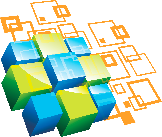 по Ханты-Мансийскому 
автономному округу - Югре
по налогоплательщикам, осуществляющим деятельность на 
территории г. Сургута
+ 13,3%
+ 45,3%
+ 4,4%
+ 4,1%
+ 12,1%
+ 12,2%
+ 52,0%
+ 31,6%
2022
+ 11,0%
+ 6,1%
2021
20
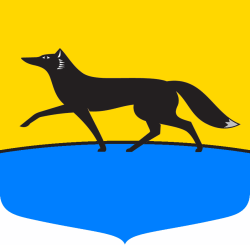 ВЫПОЛНЕНИЕ ПЛАНОВЫХ ЗАДАНИЙ 
1 КВАРТАЛ 2023 ПО Г. СУРГУТУ, МЛН РУБ.
ОБ ИТОГАХ РАБОТЫ УФНС РОССИИ ПО ХАНТЫ-МАНСИЙСКОМУ АВТОНОМНОМУ ОКРУГУ-ЮГРЕ
БЮДЖЕТ
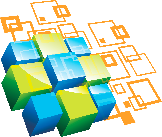 2022
ИСПОЛНЕНИЕ БЮДЖЕТНЫХ НАЗНАЧЕНИЙ ЗА 1 КВАРТАЛ 2023 ГОДА В РАЗРЕЗЕ ОСНОВНЫХ НАЛОГОВ
- 13,7%
13 080
БЮДЖЕТ
НА 2023 ГОД
- 21,0%
+ 11,7%
- 2,6%
- 17,6%
ПАРАМЕТРЫ МЕСТНОГО БЮДЖЕТА 
Г. СУРГУТА НА 2023 ГОД ИСПОЛНЕНЫ НА 18,0% (БЮДЖЕТ – 13,1 млрд руб., фактически поступило – 2,4 млрд руб.)
22
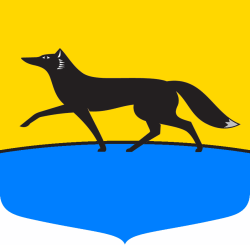 НАЛОГОВЫЕ ИНДИКАТОРЫ ЭКОНОМИКИ  ПО ПОКАЗАТЕЛЮ ДИНАМИКИ
 КОЛИЧЕСТВА НАЛОГОПЛАТЕЛЬЩИКОВ, ЕД.
ОБ ИТОГАХ РАБОТЫ УФНС РОССИИ ПО ХАНТЫ-МАНСИЙСКОМУ АВТОНОМНОМУ ОКРУГУ-ЮГРЕ
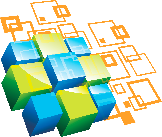 Количество ИП
Количество ЮЛ
12 234 ед.
8 135 ед.
- 1,95%
на 01.01.2023 к 01.01.2022
+ 3,14%
на 01.01.2023 к 01.01.2022
Количество «самозанятых»
Субъекты МСП
21 233 ед.
18 327 ед.
+ 2,48%
+ 58,07%
на 01.04.2023 к 01.04.2022
на 01.01.2023 к 01.01.2022
Задолженность перед бюджетом, всего
Соотношение налогового долга к поступлениям (DTI)
8 448 млн руб.
5,67%
+ 66,3%
+ 1,9 п.п.
на 01.01.2023 к 01.01.2022
на 01.01.2023 к 01.01.2022
23
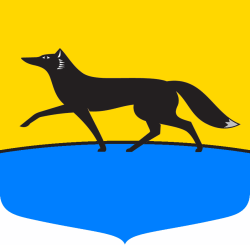 ИНДИКАТОРЫ ДЕЯТЕЛЬНОСТИ ПО ПОКАЗАТЕЛЯМ ДОСУДЕБНОЙ 
И СУДЕБНОЙ РАБОТЫ ПО Г. СУРГУТУ
ОБ ИТОГАХ РАБОТЫ УФНС РОССИИ ПО ХАНТЫ-МАНСИЙСКОМУ АВТОНОМНОМУ ОКРУГУ-ЮГРЕ
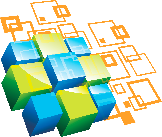 Рассмотрено жалоб (все категории)
154 шт.
+ 20,31%
на 01.01.2023 к 01.01.2022
93,8%
65,2%
50,9%
74,1%
Количество судебных споров
91,3%
48 шт. 93,8% в пользу НО
85,7%
Увеличение в 2,1 раза
на 01.01.2023 к 01.01.2022
27